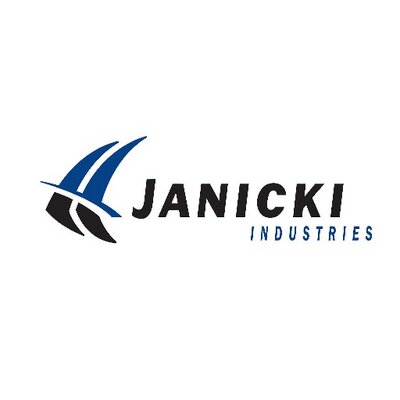 CUSTOMER LOGO HERE
How Can One Integrated Solution Drive Engineering Excellence in a Multi-CAD Design Environment?
Creating an integrated environment for all product and process data to achieve a single source of truth 
Supported by an R&D lab that continuously pushes the boundaries of composite fabrication materials and techniques, Janicki Industries Inc. is an innovator in the manufacture of aerospace parts, prototypes, and tools. With plans to expand its aerospace division, Janicki wanted to take an holistic approach to assemble all product-related data and process information in a central enterprise system. It sought a new solution to generate one single source of data to enable consistent product definition and more seamless business processes across the enterprise.
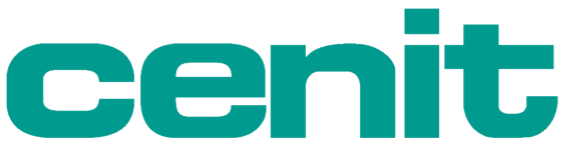 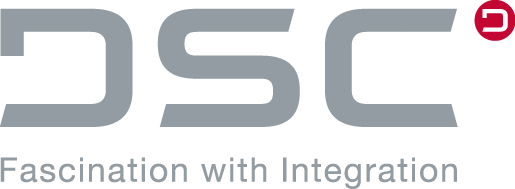 Janicki is accelerating innovation with integrated design and business data that is accurate and consistent across the company.
With the SAP® Product Lifecycle Management and SAP ERP applications, the SAP Engineering Control Center integration tool, and partners CENIT North America Inc. and DSC Software AG, Janicki was able to: 
Ease the process of managing, storing, changing, and approving documents from various computer-aided design systems while automating data exchange, reviews, and product changes
Improve product data management, including the secure storage of documents
Increase engineering productivity and facilitate design team collaboration with a built-in viewer 
Support standardization, greater reuse of parts, and consistent definition throughout the enterprise
Enable accurate and precise permissions with centralized access control 
Create a system-wide basis for industry-specific quality management such as AS9100 and certifications
Increase product data transparency, including status, version, usage, bill of materials, and engineering changes
Safeguard document design conformance and data quality with one single-source-based change management system
“Using SAP Product Lifecycle Management and SAP Engineering Control Center, we have streamlined our processes. Engineers now have one cockpit that integrates ERP and product data management. That is a big difference that eases their work significantly.”
Steve Roemish, Manager Engineering Design, Janicki Industries Inc.
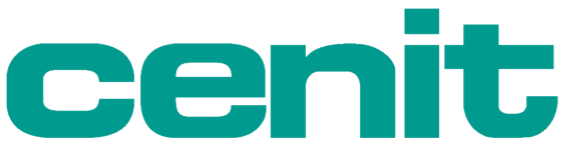 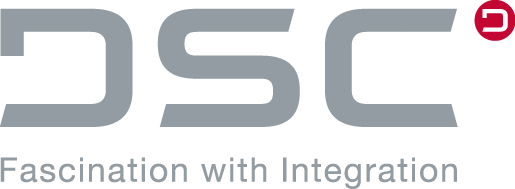 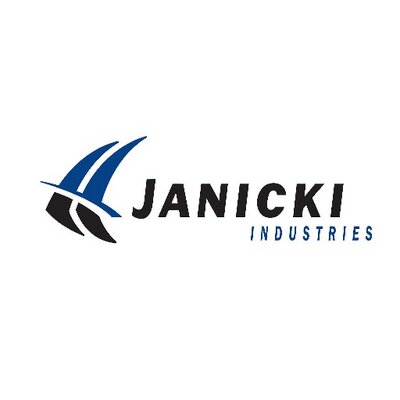 Janicki Industries Inc. 
Sedro-Woolley, Washington www.janicki.com
Industry
Aerospace and defense
Featured Solutions and Services
SAP Product Lifecycle Management, SAP Engineering Control Center, and SAP ERP
Employees
965
Studio SAP | 68218enUS (20/02)